1
в
е
к
м
е
т
р
2
м
и
л
л
и
м
е
т
р
3
д
е
ц
и
м
е
т
р
4
м
ч
а
с
5
к
и
л
о
м
т
р
6
е
м
и
н
у
а
7
т
8
д
с
е
к
у
н
а
1) 4 кг 286 г : 4286                      2)1 кг 500 г · 6
3) 24 ч - 9 ч                                   4) 2000 м - 1 км
5)  1200 : 100                                6) 75 кг : 75 кг
7) 3700 мм - 3694 мм                8) 75 сут : 25
 9) 5 ч 25 мин +10 час 35 мин
ПОУПРАЖНЯЕМСЯ В ДЕЙСТВИЯХ НАД ВЕЛИЧИНАМИ
20 км014 м, 2014, 2104 кв.м, 20014 сек.
ОЛИМПИАДА 2014
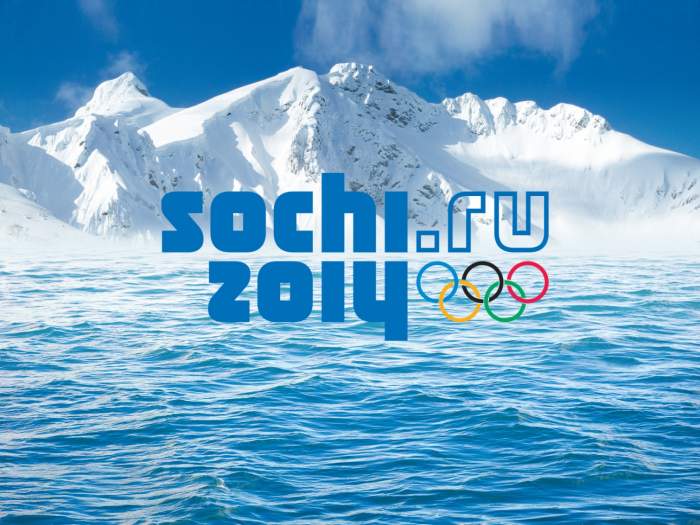 ЦЕЛИ УРОКА
Поупражняемся в сложении и вычитании однородных величин.
Закрепим умение:
 - умножать и делить величину на число и число на величину
- находить долю от величины или величину по ее доле
- находить часть от величины или величину по ее части.
 Поупражняемся в делении величины на величину.
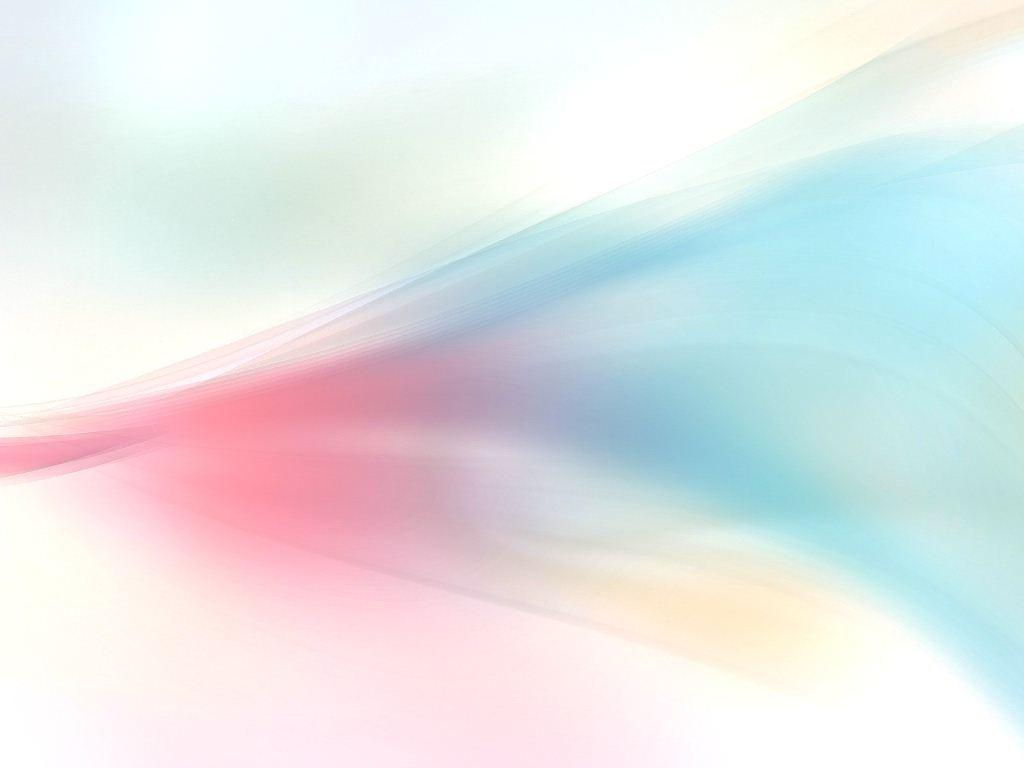 Талисманы  Олимпийских игр в Сочи 2014  года
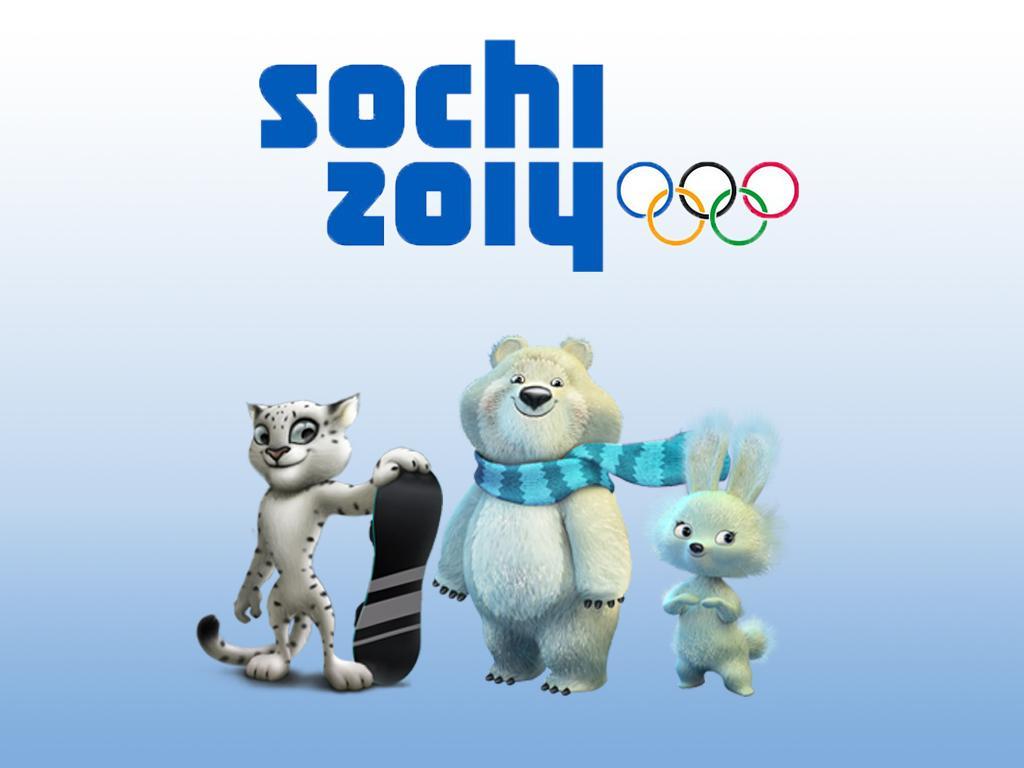 БЕЛЫЙ МИШКА
За полярным кругом, в ледяном иглу живёт БЕЛЫЙ МИШКА. В его  доме всё сделано изо льда и снега.
     БЕЛЫЙ МИШКА с раннего детства воспитывался полярниками. Именно они научили его кататься на лыжах, бегать на коньках . Но больше всего БЕЛОМУ МИШКЕ понравилось  кататься на спортивных санках.
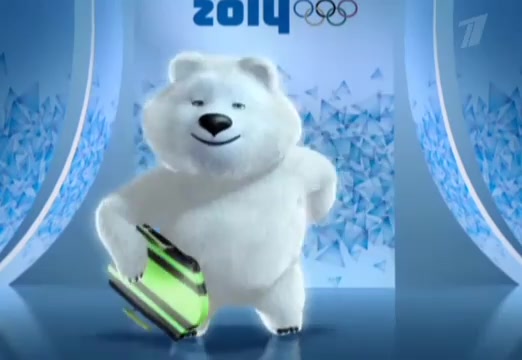 ЗАЙКА
ЗАЙКА – самая активная жительница зимнего леса. Её друзья всегда удивляются – и как она всё успевает!? 
Ведь  ЗАЙКА не только успевает учиться в Лесной Академии на «отлично», помогать маме в семейном ресторанчике «Лесная Запруда», но и участвовать в различных спортивных соревнованиях. 
ЗАЙКА уверяет своих друзей, что у неё нет никакого секрета: просто она очень  любит спорт. А ещё она любит петь и танцевать.
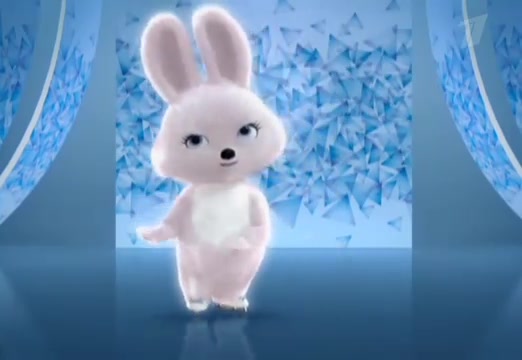 Задача 1
Для гостей ресторана Зайка
 приготовила 36 кг яблочного пюре, что составляет   2/3 массы пюре , приготовленного ее мамой. 
Сколько килограммов  яблочного пюре приготовила мама Зайки для своего ресторана?
   36 : 2 ·3 = 54 (кг)                  
Ответ: 54 килограмма.
ЛЕОПАРД
Горный спасатель-альпинист ЛЕОПАРД, живёт в кроне огромного дерева, которое растёт на самой высокой скале в заснеженных горах Кавказа. Он всегда готов прийти на помощь.
ЛЕОПАРД – прекрасный сноубордист, он научил           этому виду спорта всех своих друзей и соседей. 
У ЛЕОПАРДА весёлый нрав, он не может     жить в одиночестве и очень любит танцевать.
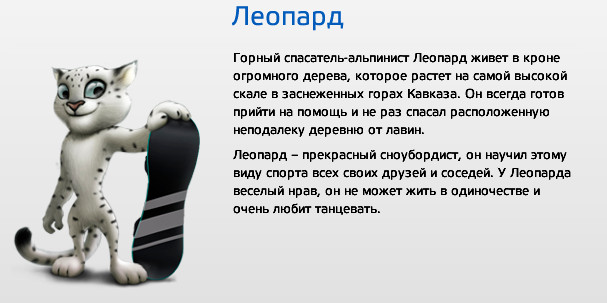 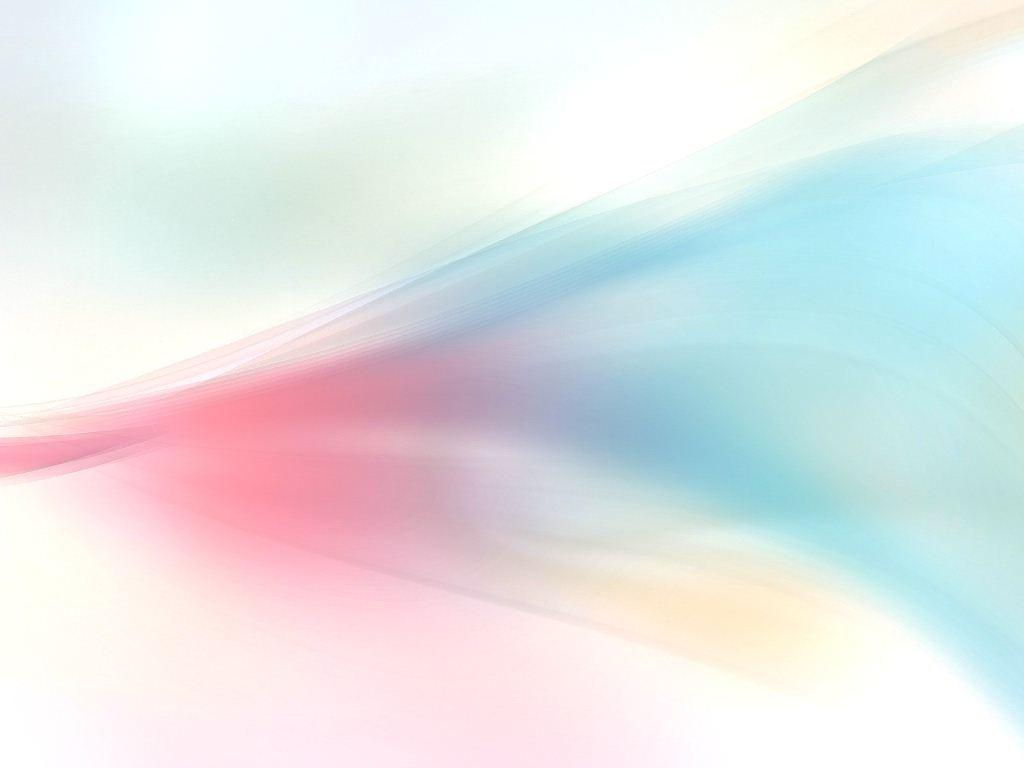 Соревнования Олимпийских Игр в Сочи пройдут по 7 зимним видам спорта:
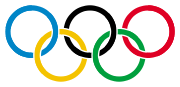 Биатлон
Бобслей: бобслей, скелетон
конькобежный спорт, фигурное катание, шорт-трек
Кёрлинг
Лыжный спорт: горнолыжный спорт, лыжное двоеборье, лыжные гонки, прыжки на лыжах с трамплина, сноубординг, фристайл
Санный спорт
Хоккей с шайбой
Прыжки на лыжах с 
       трамплина среди женщин
Скелетон
Задача
В хоккей играют на ледяной площадке, длина которой 
 – 60 метров, а ширина - треть её длины. Найдите площадь ледяного поля.
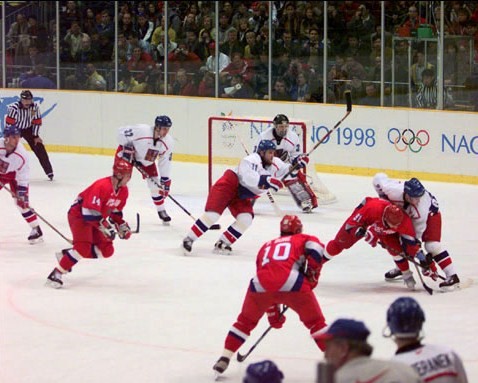 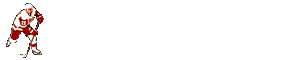 1200  кв.метров
Олимпийский огонь зажигается от солнечных лучей  в  Олимпии (Греция) В день Открытия Игр факел доставляется в город-организатор. Спортсмены этой страны доставляют факел на центральный стадион в самом конце церемонии. Огонь должен гореть в течение всей Олимпиады и гасится в конце церемонии закрытия.
Задача 2
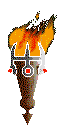 Олимпийский огонь перемещался по всей нашей стране  до  г. Сочи  123 дня, за это время он преодолел 65805 км. Найдите среднюю скорость движения Олимпийского Огня.
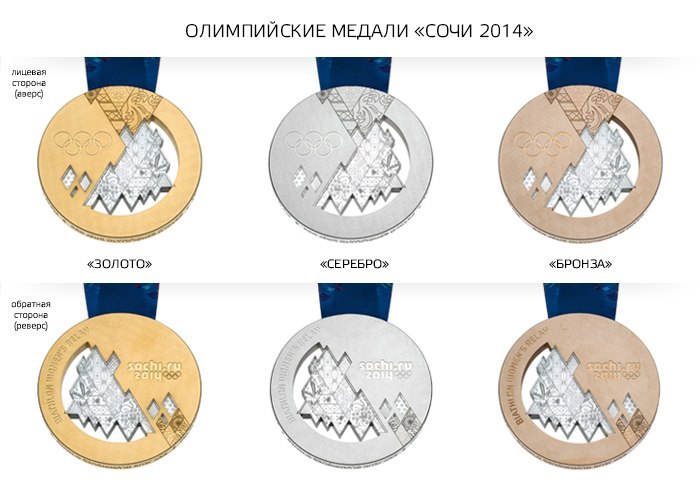 Я доволен своей работой  –  ЗОЛОТО
Я хорошо работал, но умею лучше –
                                                         СЕРЕБРО
Я не доволен своей работой –  БРОНЗА
Навострим мы лыжи
И коньки наточим,
Побеждать поедем
В Олимпийский Сочи!
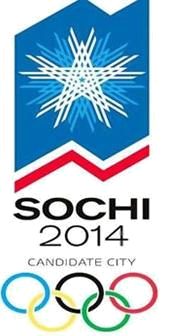 Время мчится, будто птица,
И настанет этот час -
В яркой форме олимпийца
Выйдет кто-нибудь из нас!